Demystifying the CIC® Certification Examination
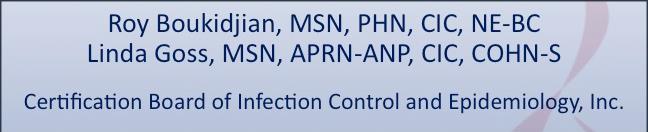 Teleclass broadcast sponsored by
www.gojo.com
Hosted by Paul Webber
paul@webbertraining.com
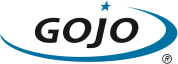 www.webbertraining.com
November 5, 2015
[Speaker Notes: Roy]
Objectives
Discuss eligibility criteria and required supporting documents 
Provide insight to the test development process
Provide reasoning behind CBIC policies
Dispel some of the common misconceptions around the certification and recertification exam
2
How do I get Started in Infection Prevention and Control?
Contact APIC or IPAC Canada
APIC: Road Map to becoming an IP
www.apic.org/Resource_/TinyMceFileManager/Periodical_Images/The_novice_roadmap_PS1501.pdf
IPAC Canada: www.ipac-canada.org
Take courses
The CIC® exam measures competency; not a source of entry into the field
3
How is the exam developed?
Test Committee
Item Writing Subcommittee
Items = Questions
Item Review Subcommittee
Form Review Subcommittee
Form = Test as a whole
4
How is the exam developed?
Test Committee
Item Writing
Items = Questions on the exam
Subcommittee of Board and non-Board members who are subject matter experts (SMEs) write new questions in each of the domain areas
New items are written for the initial exam each year and every two years for the recertification examination
New items are pre-tested (in unscored positions) on examination forms the subsequent year to ensure accuracy and validity
5
How is the exam developed?
Test Committee
Item Review
After items are written, they are reviewed for content accuracy, writing style and bias by a second subcommittee
Form Review
Form = Exam as a whole
Third subcommittee reviews the form as a whole before it is implemented at testing centers and online
6
How is the exam developed?
Determining the Cut Score
After a practice analysis that results in an updated examination content outline, CBIC determines a new base passing level for the exam.
After the base score for the “minimally competent practitioner” is established, all subsequent exam forms that use the same exam content outline go through an equating process to ensure that their cut score reflects an equal level of difficulty with the base form.
7
How is the exam developed?
90 Day Waiting Period
Each year Prometric cycles through 2 main forms each with 2 sub forms
Waiting period ensures that no one takes the same form twice
Part of the National Commission for Certifying Agencies (NCCA) standards
Allows candidates time to prepare to re-test
8
What is included in the fee for the exam?
Initial certification examination: $350
Recertification examination: $325
What this includes:
The exam itself; only one attempt
If you receive a passing score…
You will also receive a certificate in the mail and
Use of the CIC® credential
9
Who is eligible to take the exam?
Eligibility requirements on the CBIC website:
www.cbic.org/certification/candidate-handbook/eligibility-requirements
Some IP positions require certification, how do I find an IP position without the CIC credential?
Take courses, show your interest in the field
Some places will hire if you commit to taking the exam a couple years in
10
Who is eligible to take the exam?
Why do I have to be working in an IP position to be eligible?
Exam is geared towards the two-year practitioner
Most successful candidates according to Practice Analysis
Application of knowledge and experience gained in a clinical practice setting is essential
Must be accountable for infection prevention and control activities/program in your setting
Core activities for everyone:
Identification of infectious disease processes
Surveillance and epidemiologic investigation
Preventing and controlling the transmission of infectious agents
11
Who is eligible to take the exam?
Why does previous experience in infection control not count for eligibility?
Must be currently working in infection prevention to take exam
Previous experience will most certainly aid the candidate in achieving their CIC® certification
The purpose of the exam is to show competency not to gain entry into the IP field
12
Who is eligible to take the exam?
What can interns, fellows and residents do to be eligible take the exam?
Need a degree of at least an Associate’s (or diploma equivalent in Canada) 
Gain more experience in infection prevention specifically
Why do you have to have an Associate’s degree or higher to be eligible?
Most successful candidates have an Associate’s degree or higher according to Practice Analysis
13
Besides meeting the eligibility requirements, what do I need to apply?
Completed application; online or paper form
Name on the form should be the exact name and spelling as on your current photo ID
Attestations Statement
Signed by current supervisor
Candidates name must be printed on here
CV/Resume
Must be up-to-date
14
Besides meeting the eligibility requirements, what do I need to apply?
Official Job Description
From current employer giving the position, general duties, purpose, responsibilities, etc. (not a letter from supervisor)
Will most likely come from the HR department
Proof of degree
Official or unofficial transcript or copy of the degree will suffice
15
Are you aware of another IP certification for which I would meet the requirements?
There are other certifications outside of North America
Within the United States and Canada we are the only IP certification that we are aware of
Quebec – designation of Clinical Nurse Specialist in Infection Prevention and Control is also recognized by IPAC Canada
16
I’ve heard that the exam is an “American” exam and not suitable (relevant) for anyone outside of the U.S. Is this true?
Currently only offered in English
Will be offered in French Canadian in Canada for 2016
Exam is based on standardized infection prevention practices
It is not based on U.S. regulations
Certificants in:
American Samoa
Bermuda
Canada
Egypt
India
Japan
Lebanon
New Zealand
Qatar
Saudi Arabia
United Arab Emirates
United Kingdom
And 20 other countries!
17
Do you have to be a nurse or a med tech to sit for the exam?
CBIC recently updated its eligibility requirements:www.cbic.org/certification/candidate-handbook/eligibility-requirements
Certificants by practice setting:
Acute Care/Hospital
Ambulatory Care
EMS
Veteran’s Affairs
Behavior Care
Home Care
Long-term care
Self-Employed
18
Is the recertification examination harder than the initial certification examination?
No
Both the initial certification examination and the recertification examination are based on the most current practice analysis
Both content outlines are identical
The recertification examination enables the infection prevention and control professional to use the exam as an educational opportunity
SARE Myth Busters:
www.cbic.org/UserFiles/file/SARE-myth-busters-v1.pdf
19
Why can’t I recertify at a testing center anymore?
Creates uniformity by only allowing one standard for recertification
Recertification provides an opportunity to assess one's growing knowledge as recertifiers are more advanced practitioners and have demonstrated competence by passing the initial exam. 
If you fail the recertification examination, you may retest at a testing center with the initial certification examination
20
For More Information…
Past Webber Teleclasses:
CBIC Practice Analysis – What is it and Why is it Critical to the test?www.webbertraining.com/recordingslibraryc4.php   (Nov. 6, 2014)
The Road to CIC® Certification: Getting Started and Working Toward Successwww.webbertraining.com/recordingslibraryc4.php  (Oct. 17, 2013)
CBIC Webinars:
How to Prepare for the CIC® Examinationwww.youtube.com/watch?v=Lmd3HnDZnBg&feature=youtu.be
CBIC Website:www.cbic.org
21
Thank You!
For more information on the CIC® certification, please contact CBIC at 414.918.9796 or info@cbic.org

www.cbic.org
22
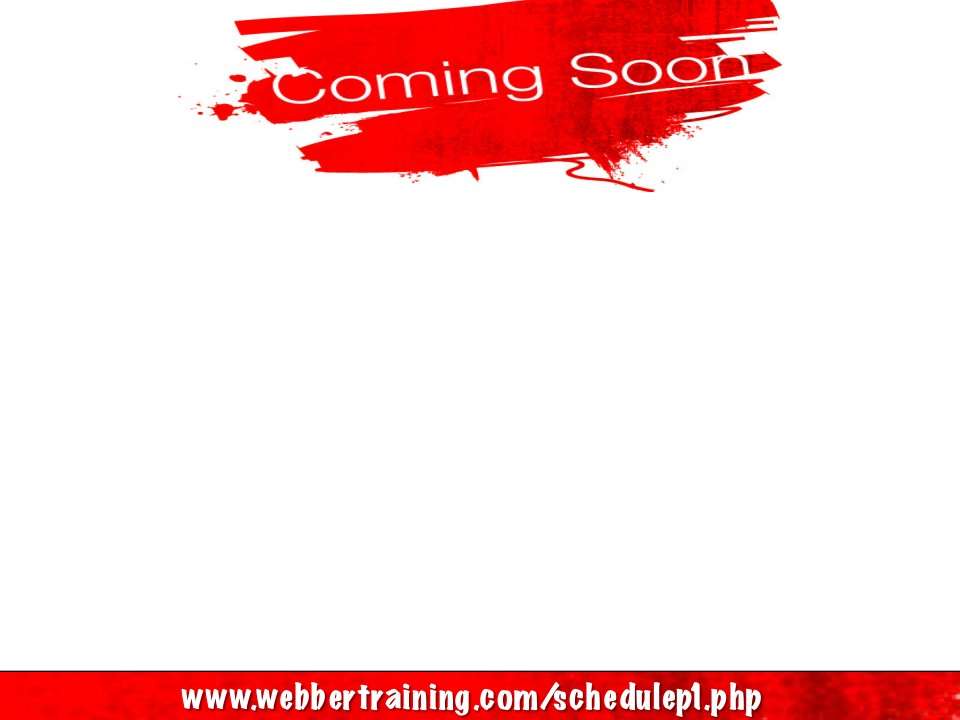 November 12   SALMONELLA - TRENDS, PREVALENCE AND CONTROL 	Prof. Keith Warriner, Guelph University, Canada
November 17   (FREE British Teleclass … Denver Russell Memorial Teleclass Lecture)	THE ROLE OF WATER AS A VECTOR IN THE TRANSMISSION OF 	INFECTIONS IN HOSPITALS	Dr. Jimmy Walker, Public Health England, Biosafety UnitNovember 19   CLOSTRIDIUM DIFFICILE INFECTION IN RURAL HOSPITALS 	Dr. Nasia Safdar, University of WisconsinDecember 3   (FREE Teleclass)	HIV TREATMENT AS PREVENTION: THE KEY TO AN AIDS-FREE	GENERATION	Prof. Julio S. G. Montaner, BC Centre for Excellence in HIV/AIDSDecember 10   RISING TO THE CHALLENGE OF MULTIDRUG-RESISTANT GRAM-	NEGATIVE RODS (CRE & FRIENDS)
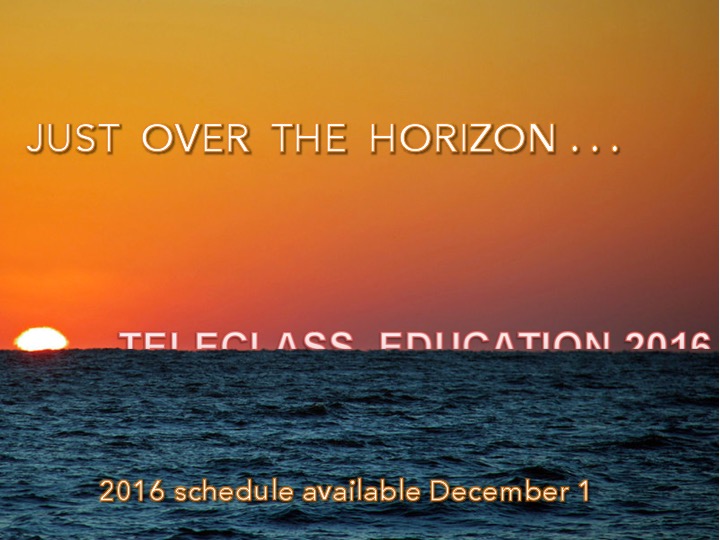 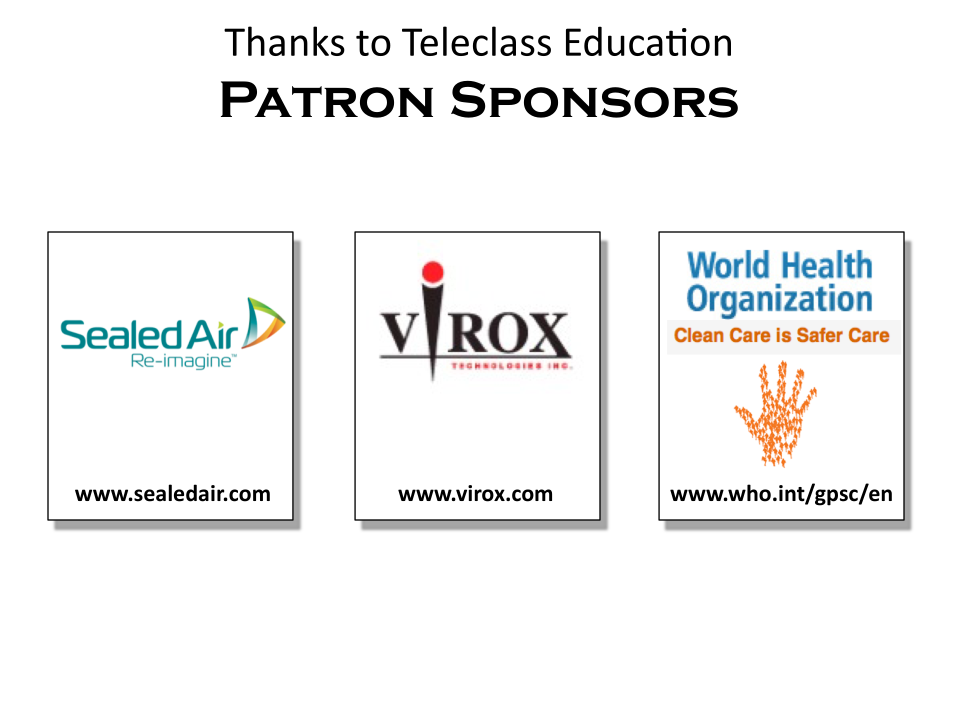